Хмарні технології
Підготував вчитель 
фізики та інформатики
Боднар Н.І
Поняття
Хмарні технології — це технологія, яка надає користувачам Інтернету доступ до комп’ютерних ресурсів сервера і використання програмного забезпечення як онлайн-сервіса.
Хмарні технології в освіті
– економія засобів на придбання програмного забезпечення;
– зниження потреби в спеціалізованих приміщеннях;
– виконання багатьох видів навчальної роботи, контролю і оцінки online;
– економія дискового простору;
–антивірусна, антихакреська безпека;
 відкритість освітнього середовища для вчителів і учнів.
Система навчання
Можливості використання у школі
1) використання Office Web Apps-додатків;
2) електронні журнали і щоденники;
3) он-лайн сервіси для учбового процесу, спілкування, тестування;
4) системи дистанційного навчання, бібліотека, медіатека;
5) сховища файлів,спільний доступ;
6) спільна робота;
7) відеоконференції.
Найпоширеніші сервіси
Google Диск представляє 15 ГБ (разом з поштою) місця на своєму диску.
Microsoft SkyDrive – 7 ГБ.
Dropbox – 2 ГБ (безкоштовно можна більшувати до 16 ГБ).
Mega – представляє безкоштовно 50 ГБ дискового простору.
eDisk – це доступне з будь-якої точки Землі персональне сховище файлів. В цьому сховищі можна зберігати до 4 ГБайт інформації (близько 40 000 документів).
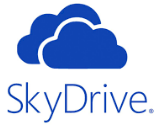 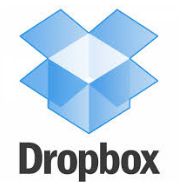 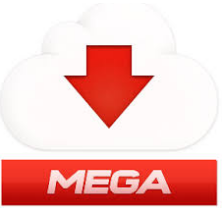 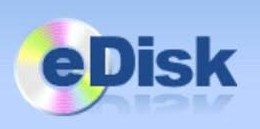 Підсумки
Дякую за увагу!